MENUS
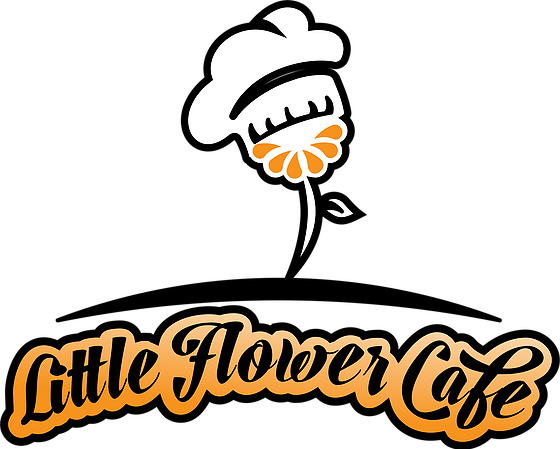 Little Flower Café
february